Tell Me Something I Don’t Know:  Meaningful Community Engagement
An Infopeople Webinar 
Joan Frye Williams and George Needham
Tuesday, June 12, 2012
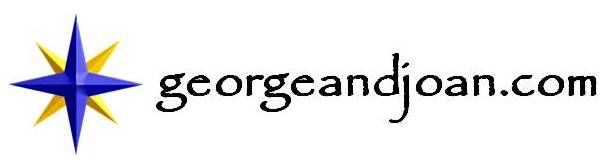 Community focus is essential
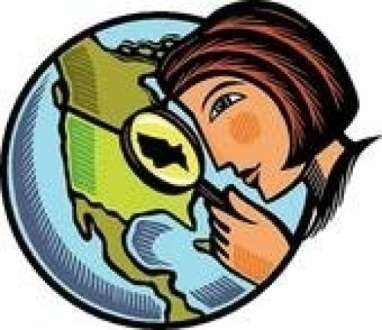 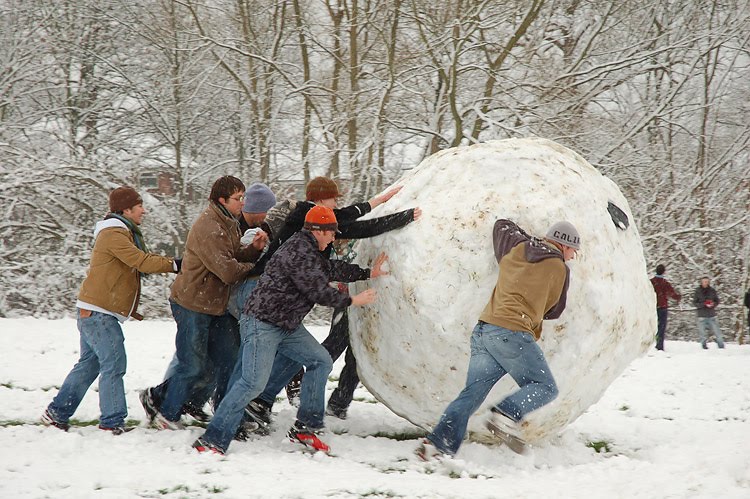 It’s everybody’s responsibility
Can’t afford to guess
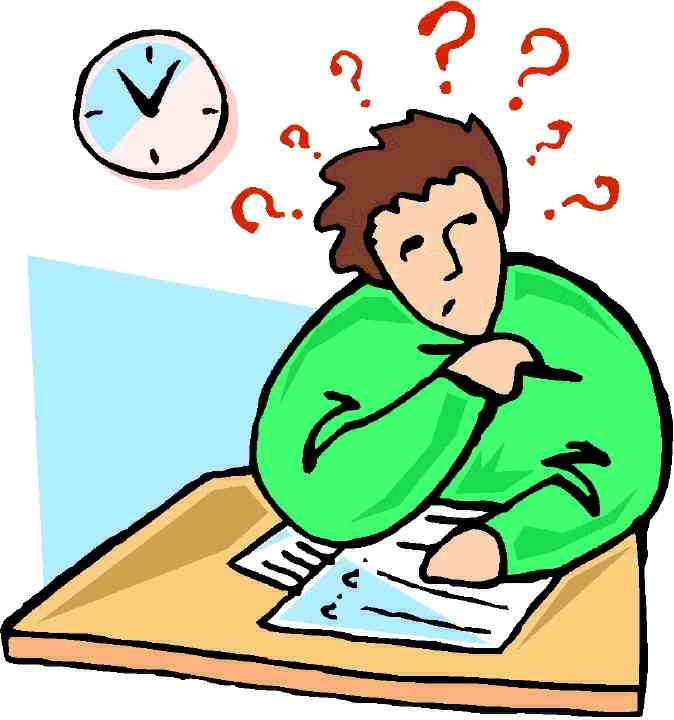 Demographics are not enough
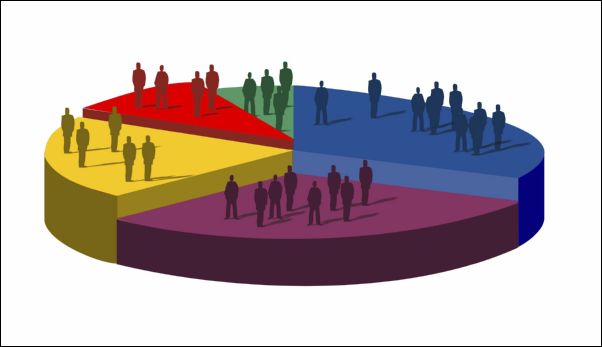 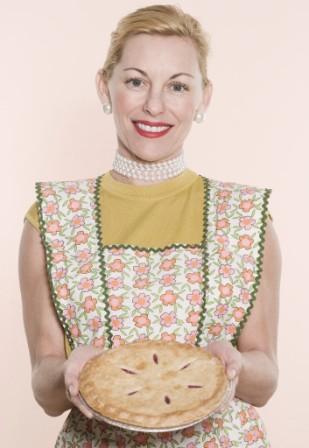 Neither are satisfaction surveys
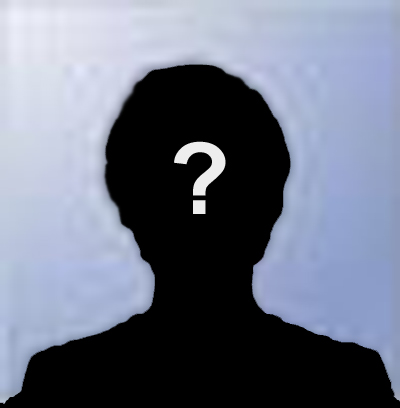 Who speaks for your community?
What does your community value?
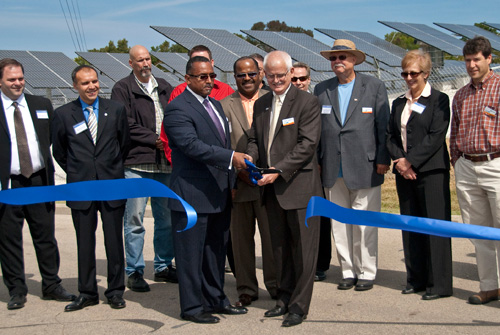 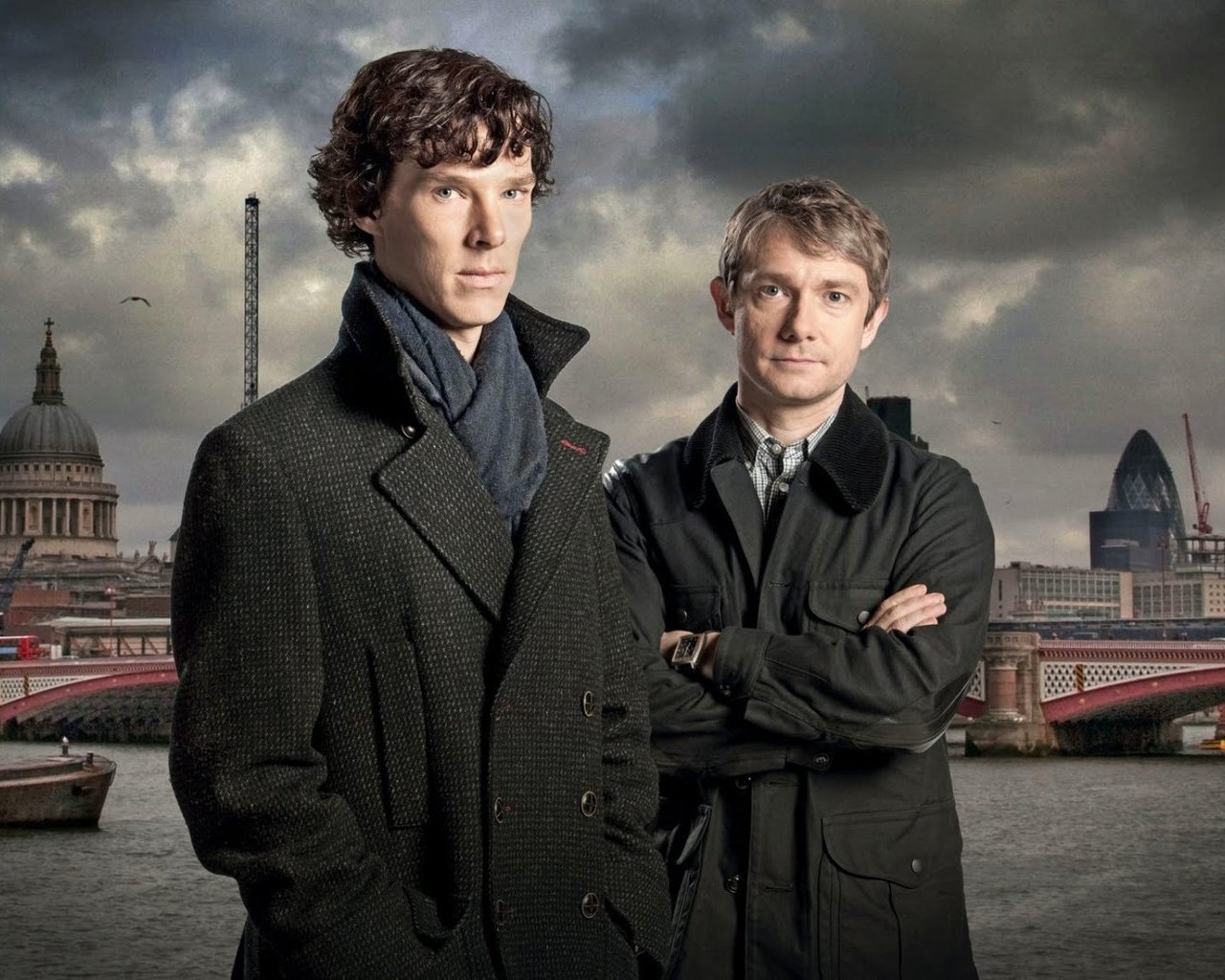 How to ask the right questions
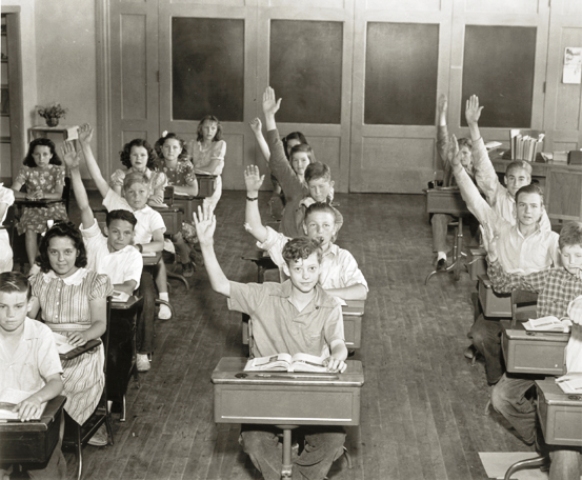 What they know about
What they care about
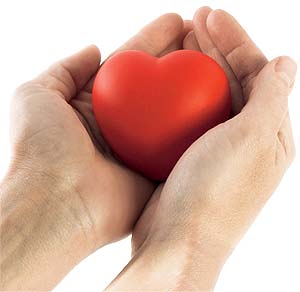 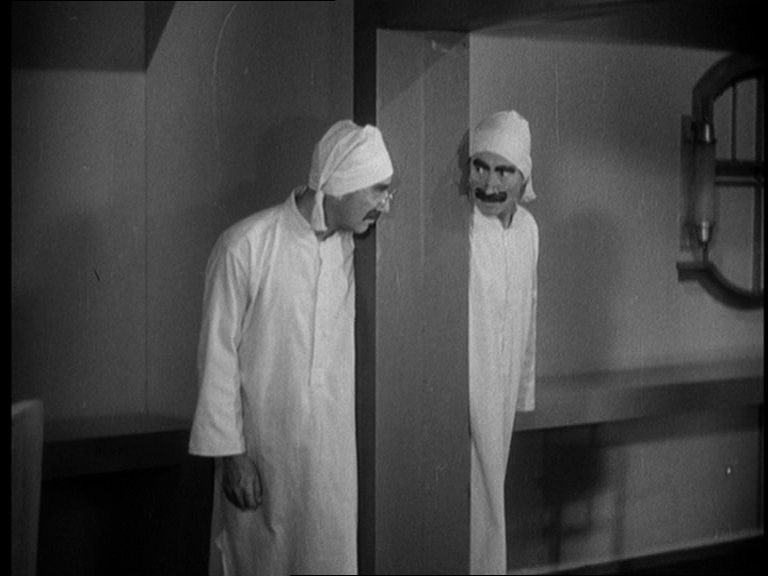 How they see themselves
Listen, don’t explain
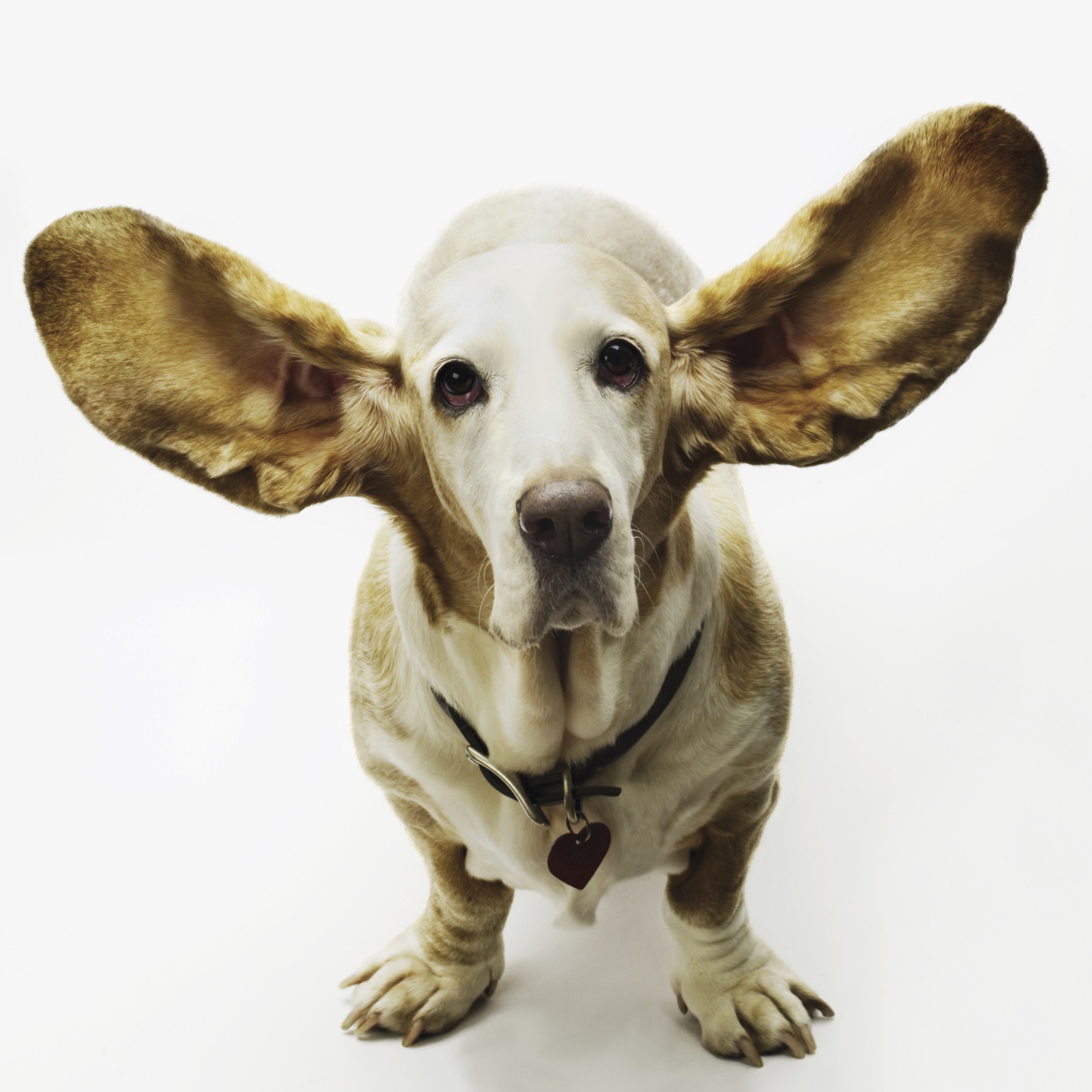 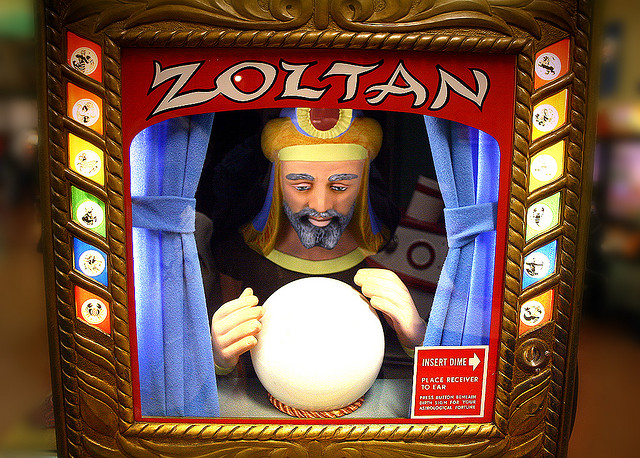 How to talk about the future
Analogies
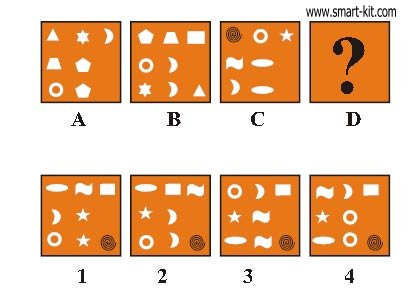 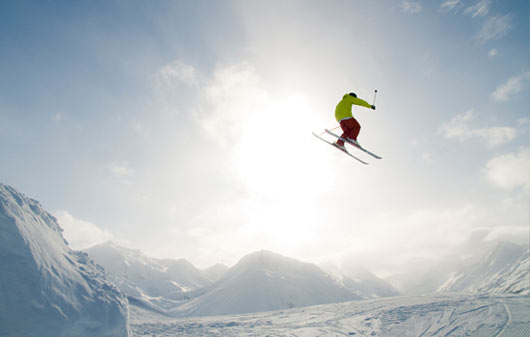 Experiences
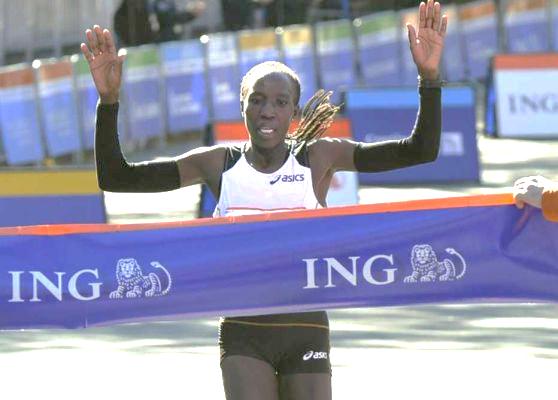 Outcomes
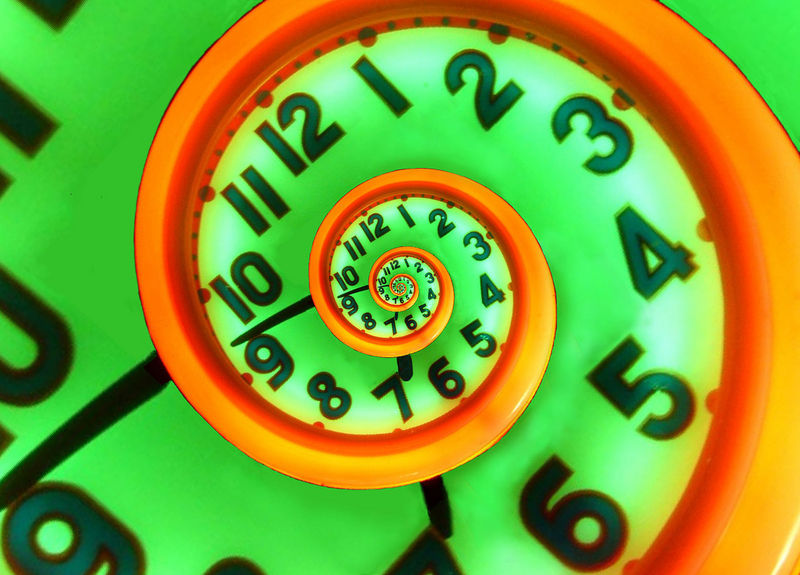 How to avoid wasting time
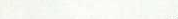 No library predictions
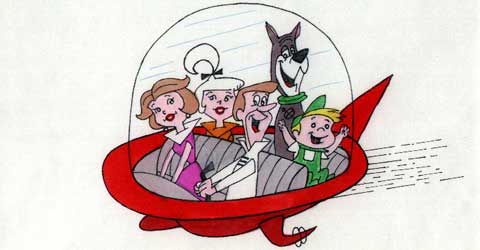 No commitments to non-existent services
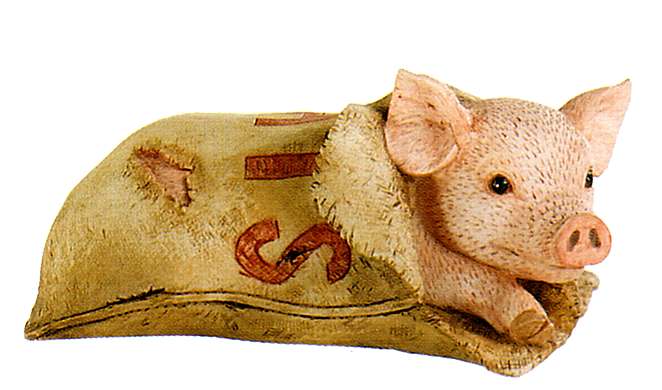 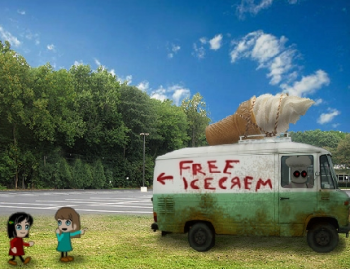 No free ice cream
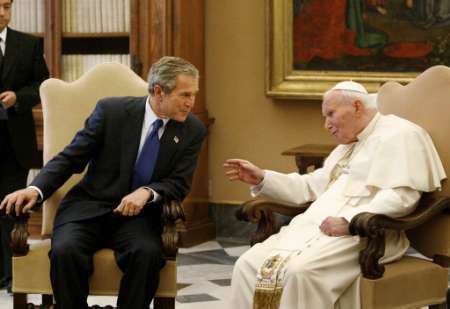 How to connect effectively
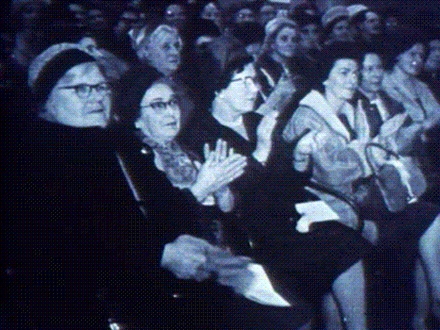 Effective community meetings
Effective social media
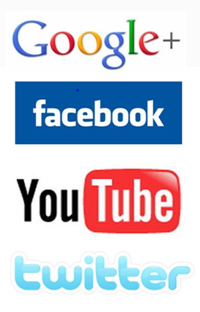 Effective interviews
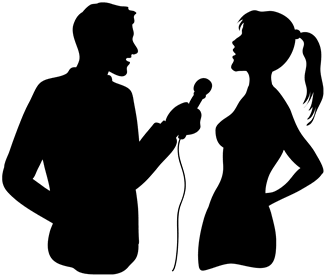 Effective focus groups
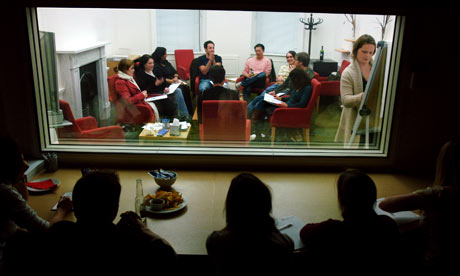 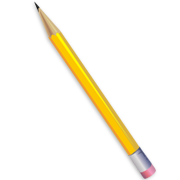 Effective surveys
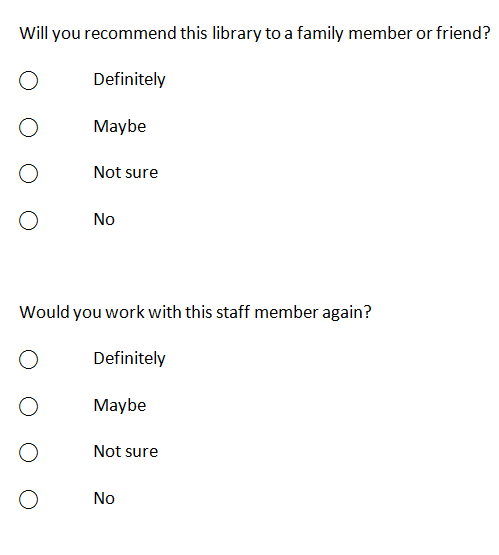 Thank them for their service
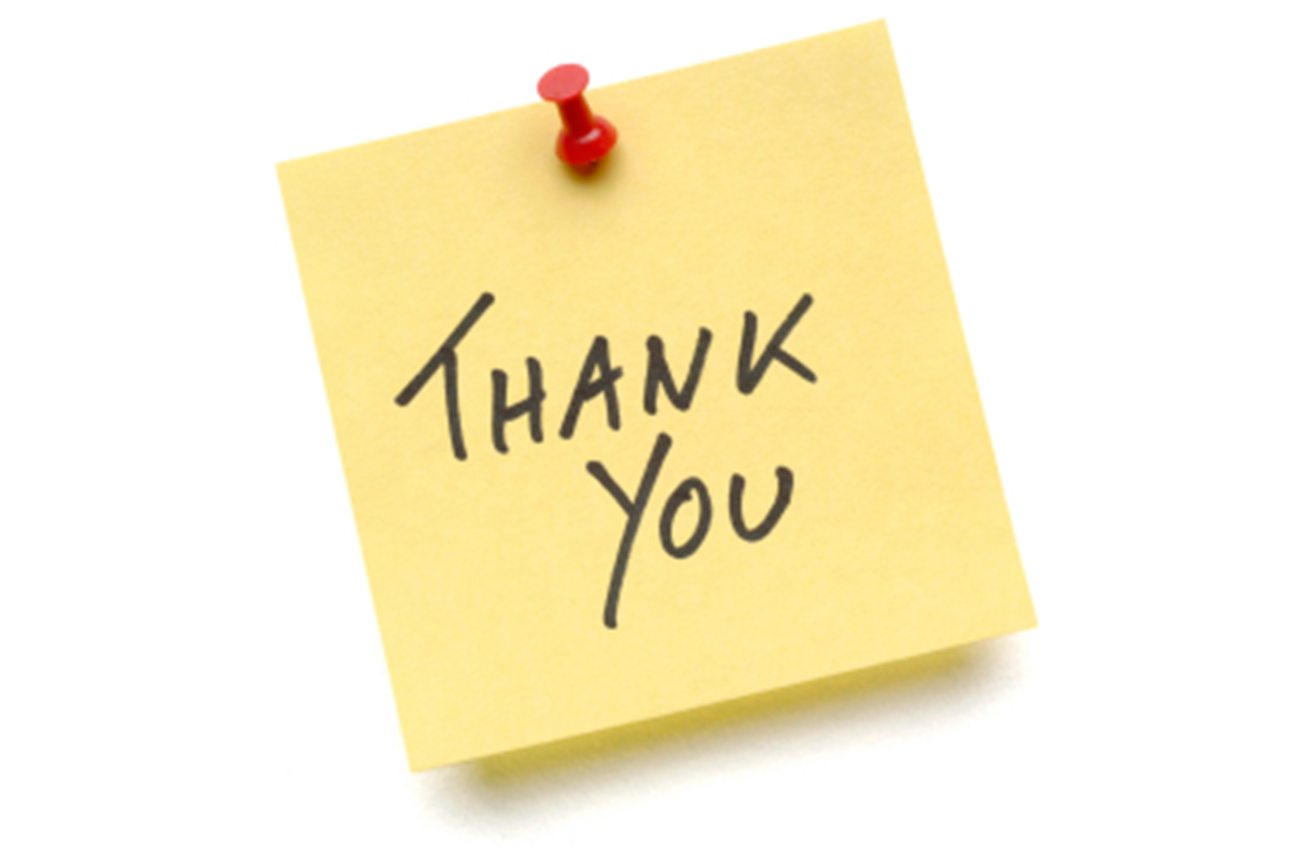 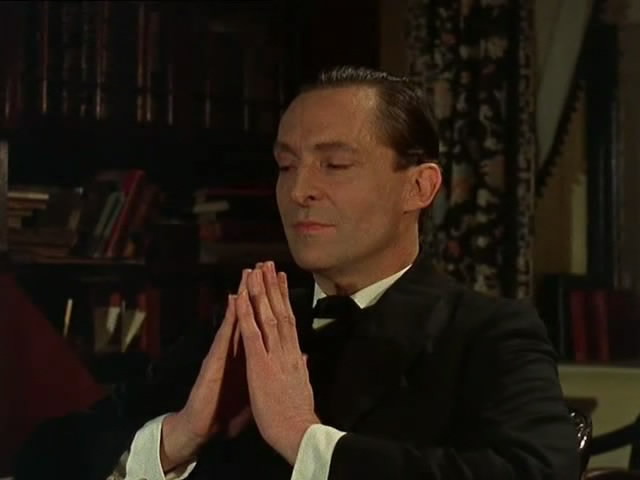 How to make sense of the input
All input is not created equal
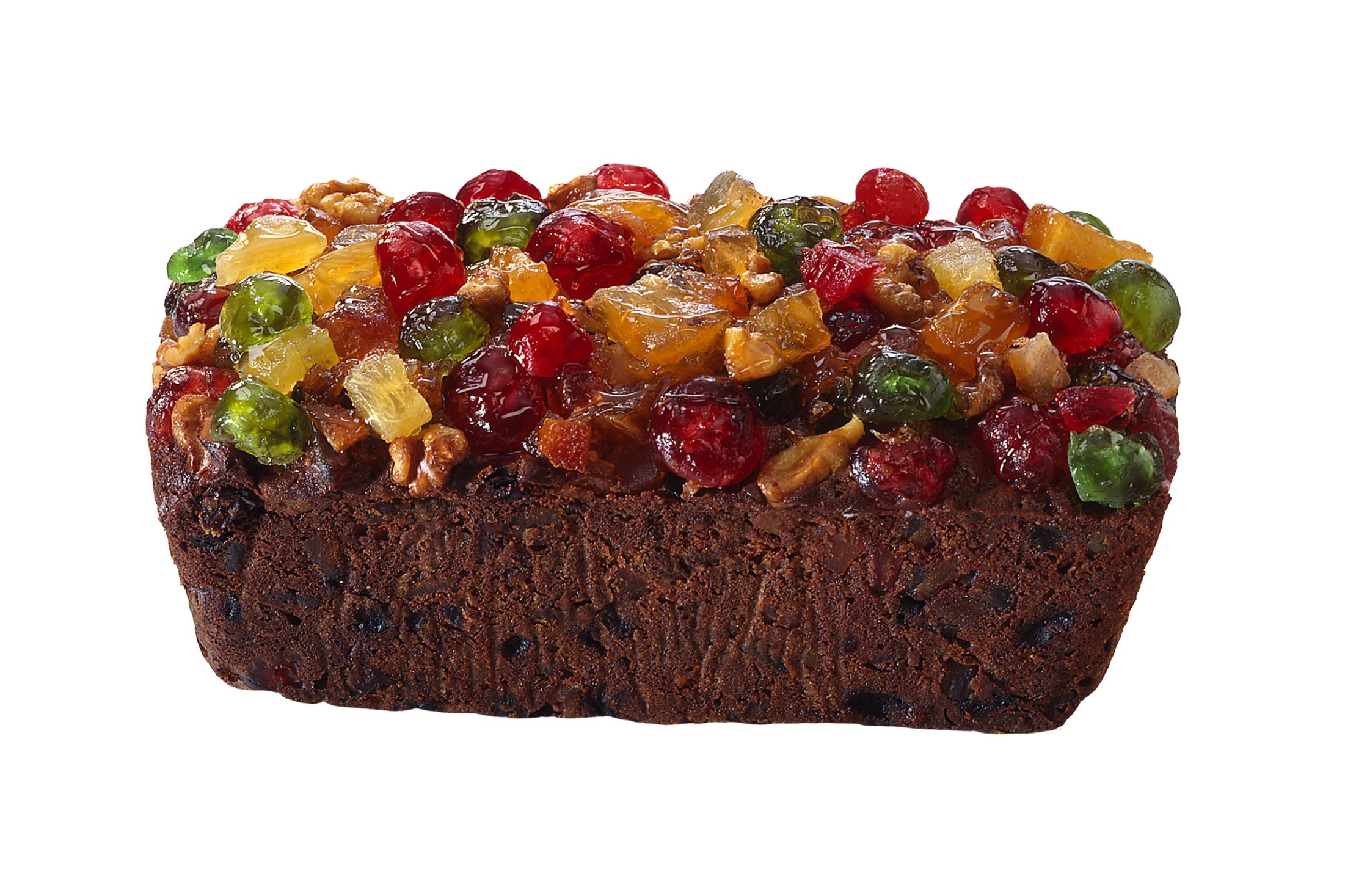 What people have in common
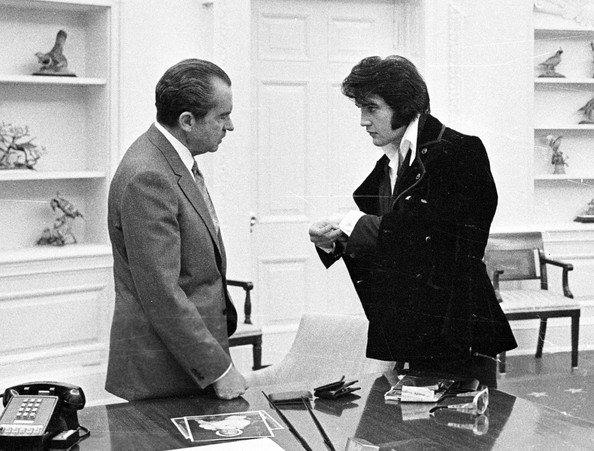 What generates the most enthusiasm
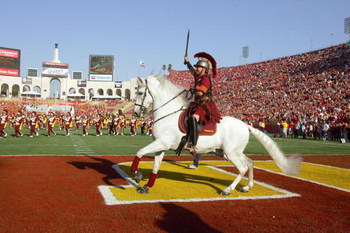 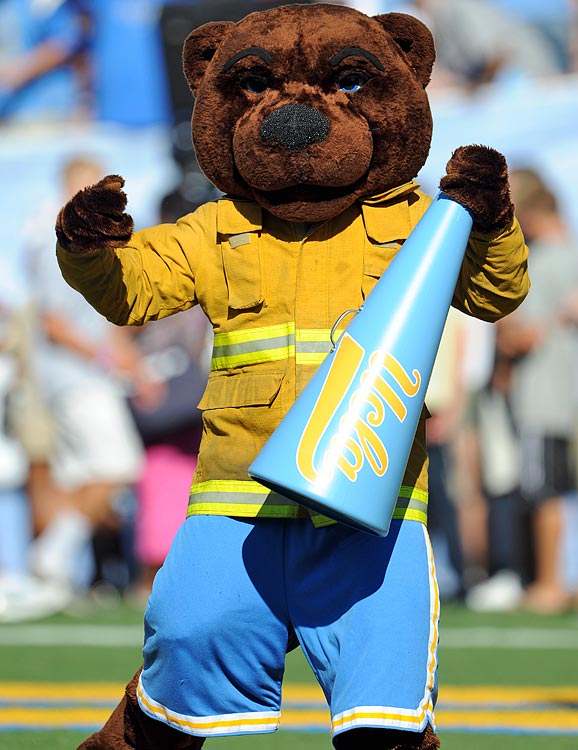 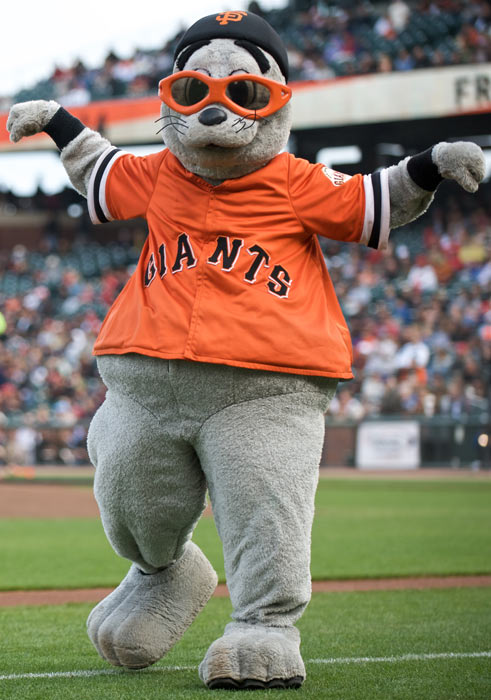 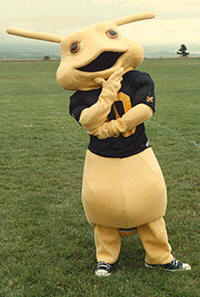 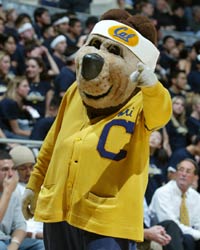 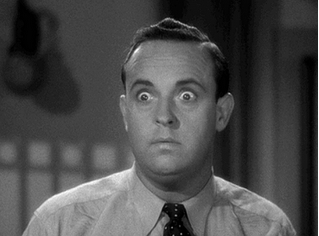 What surprises you
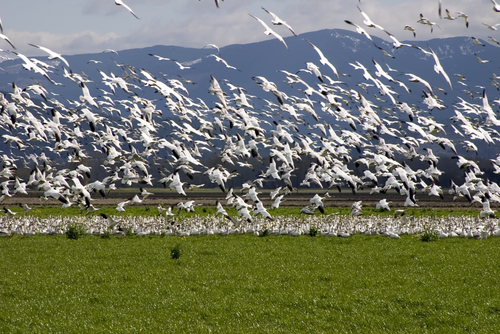 What comes up most often
Learning from the inaccuracies
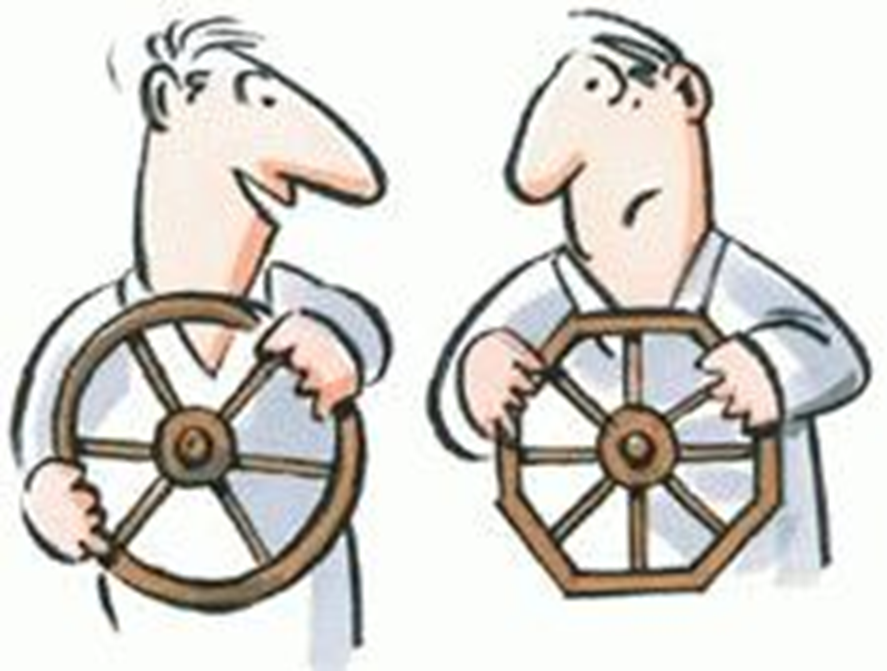 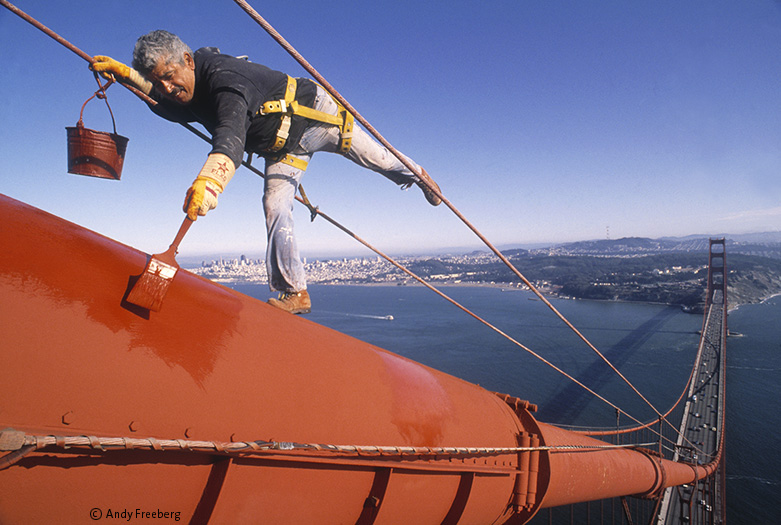 …and repeat
Let’s continue the conversation!
http://georgeandjoan.com
hello@georgeandjoan.com
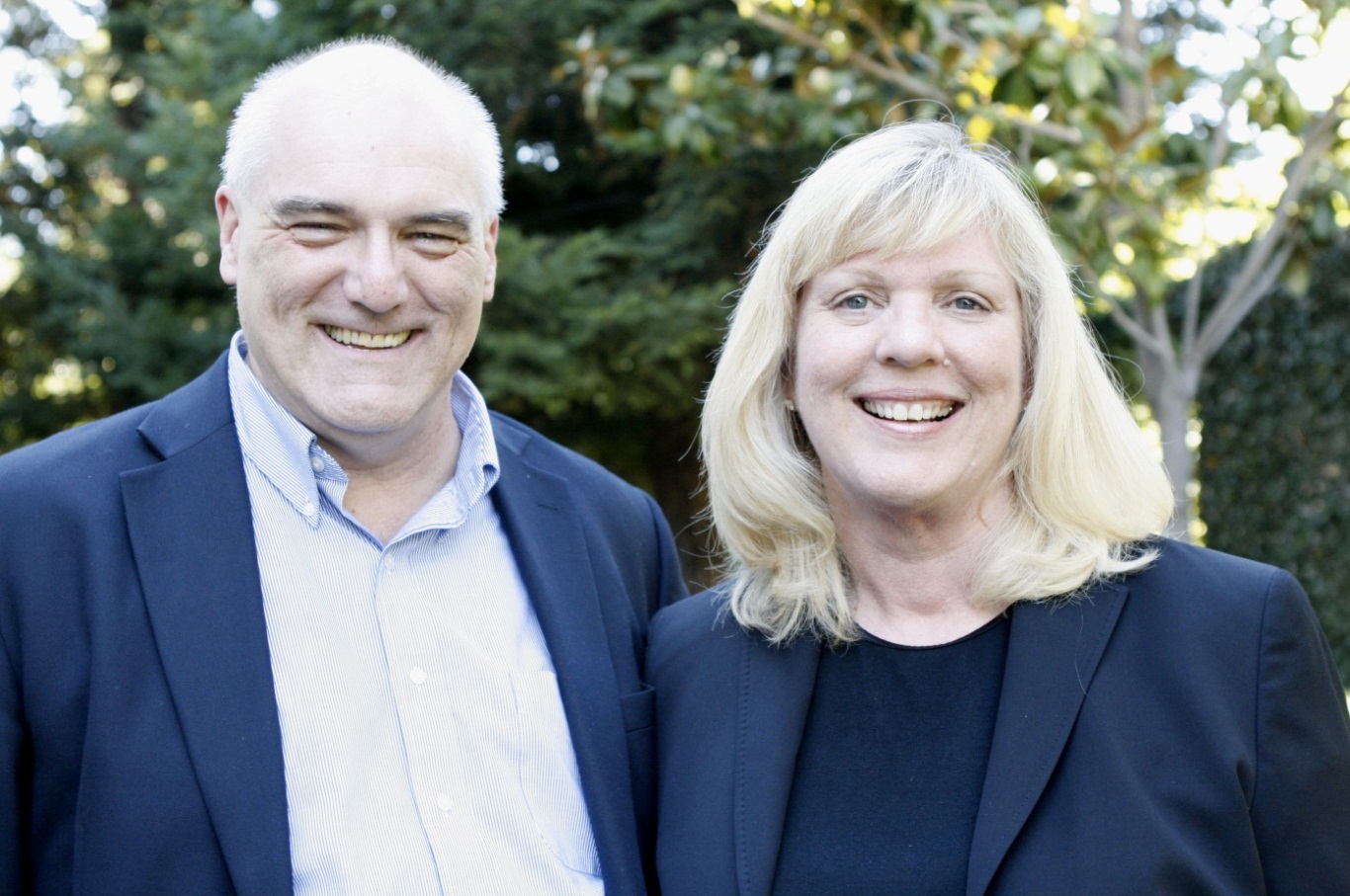 Photo by Chuck O’Shea
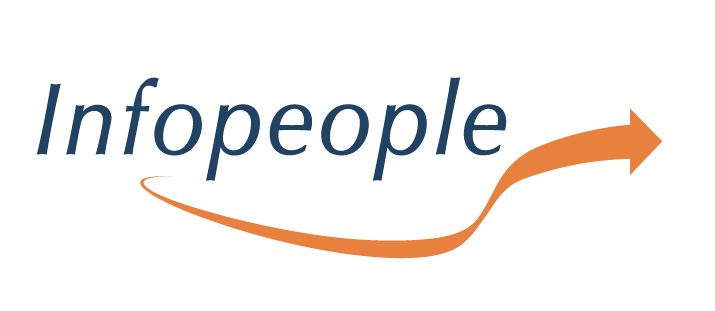 Infopeople webinars are supported by the U.S. Institute of Museum and Library Services under the provisions of the Library Services and Technology Act, administered in California by the State Librarian. This material is licensed under a Creative Commons 3.0 Share & Share-Alike license. Use of this material should credit the author and funding source.